FS 5, Polder 35/3
Flap gate is closed. 
Lift gate is open
Nuts and bolts of baseplate of lift gate are missing.
Overview
Country Side Lift Gate
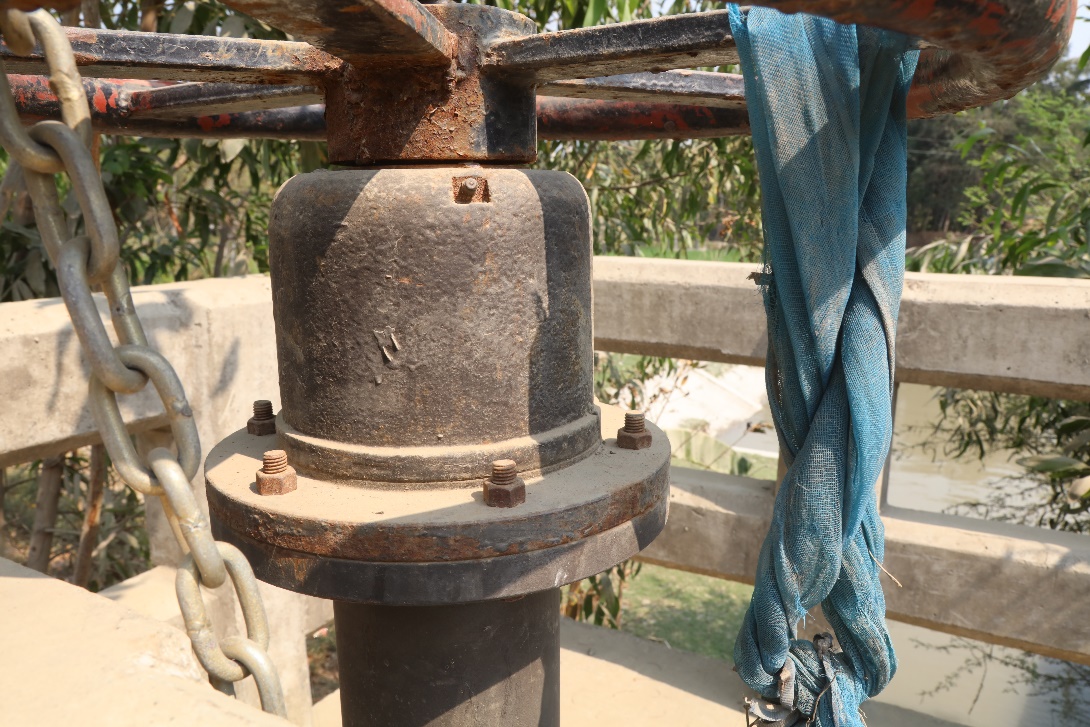 Country Side Slope Protection
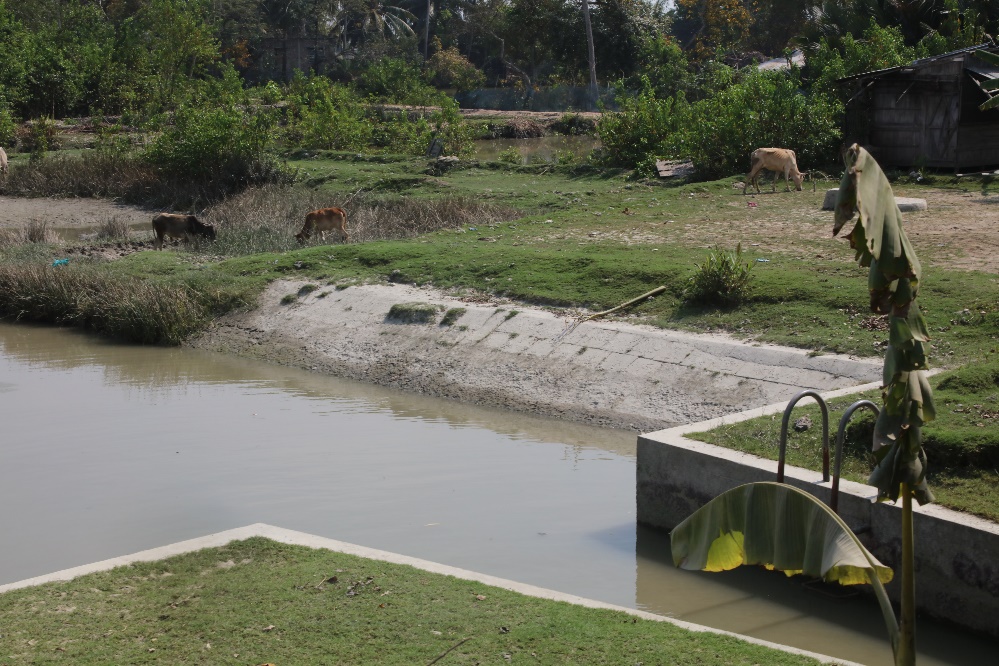 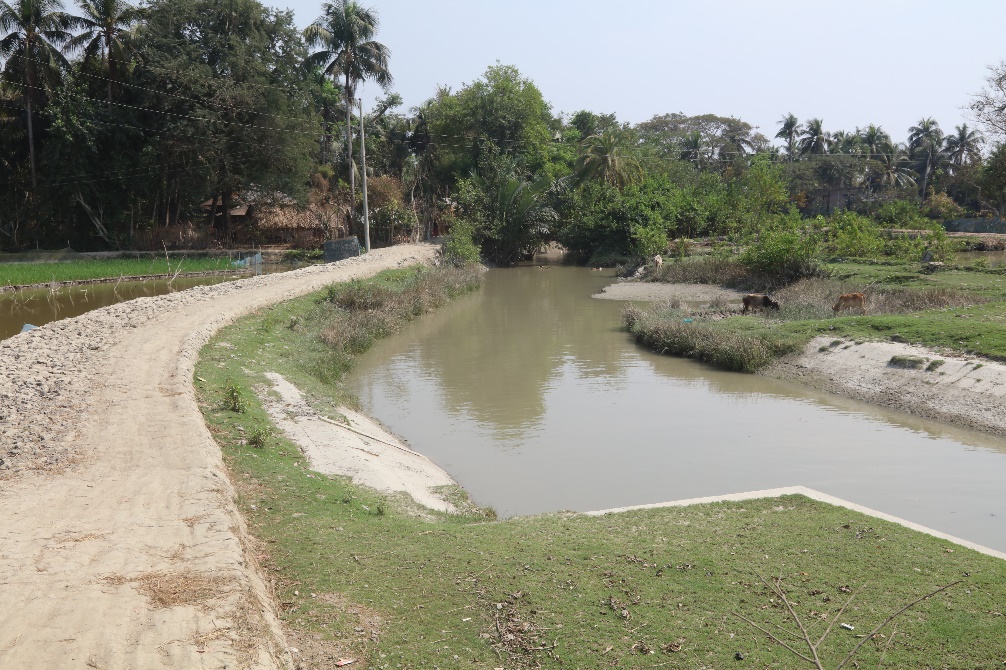 Riverside Flap Gate
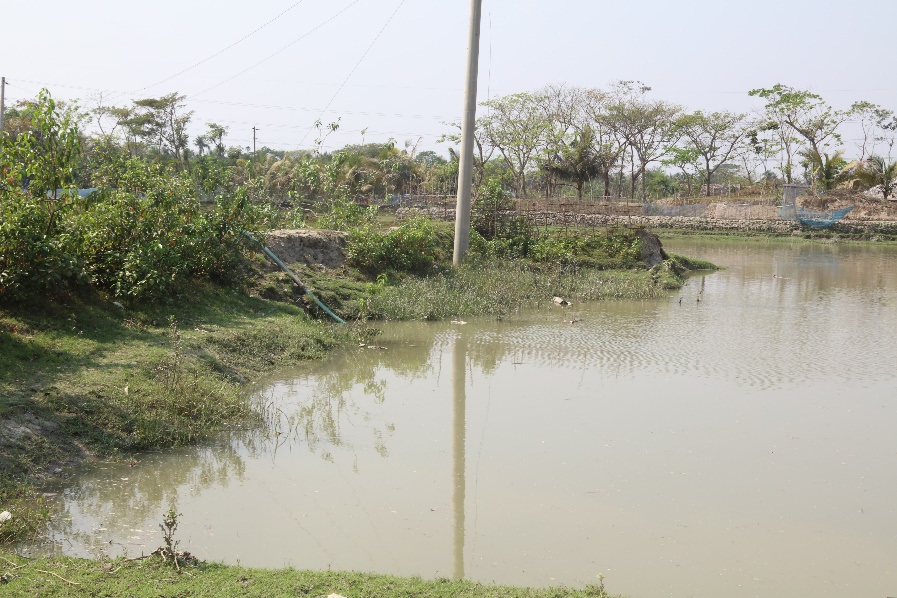 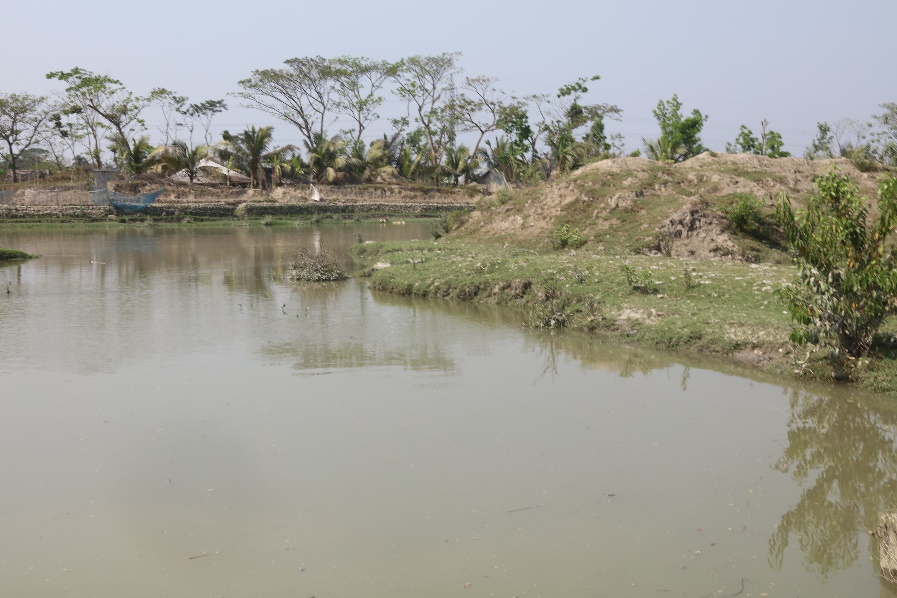 Water Level Gauge